Unit 2 Topic 3
Whose cap is this?
Section C
WWW.PPT818.COM
What does she look like?
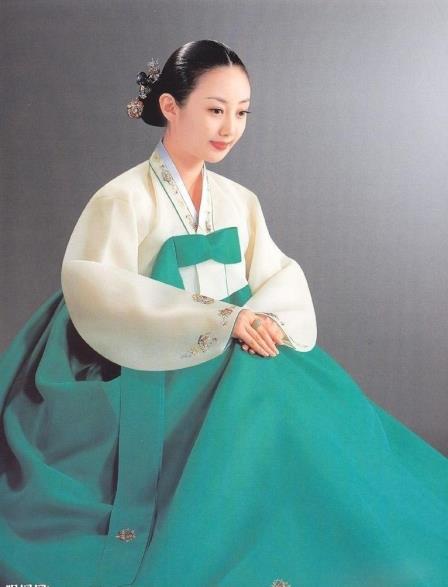 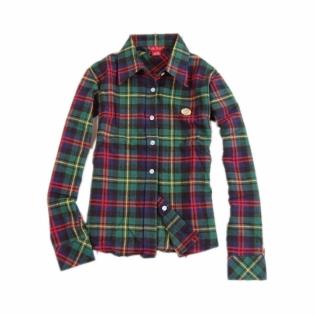 clothes
I’m going to put on  some clean clothes.
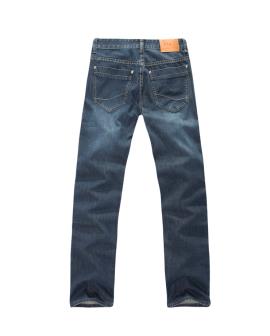 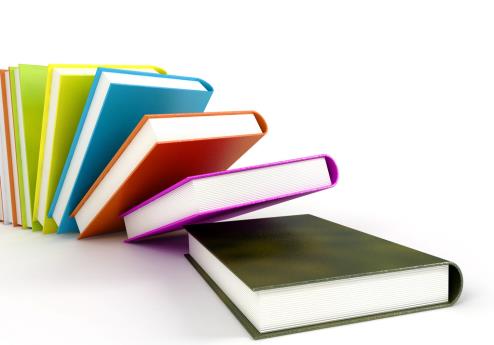 new
These books are new.
old
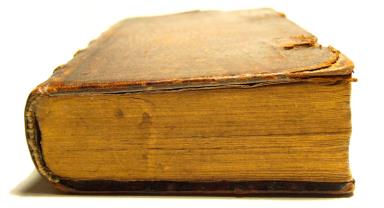 Why do you keep this old 
book?
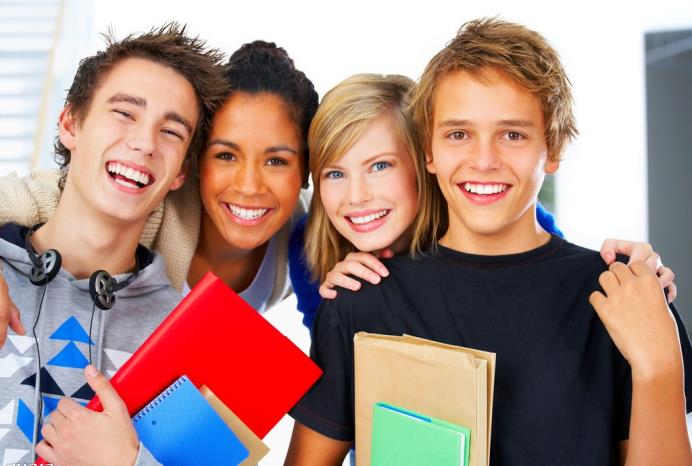 class
mate
They are my new classmates.
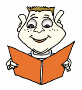 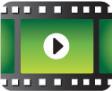 1a
Read and understand
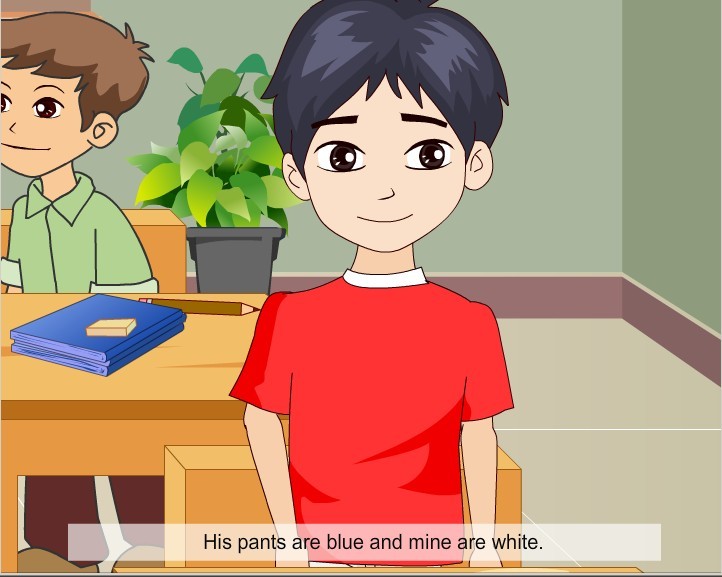 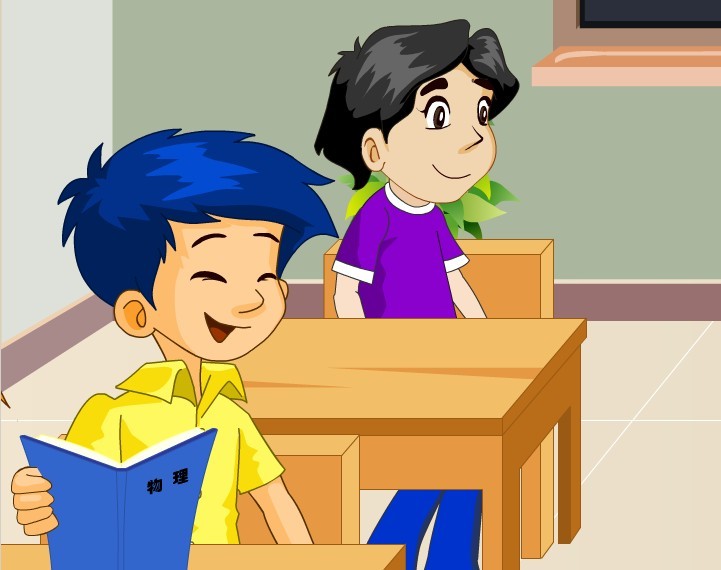 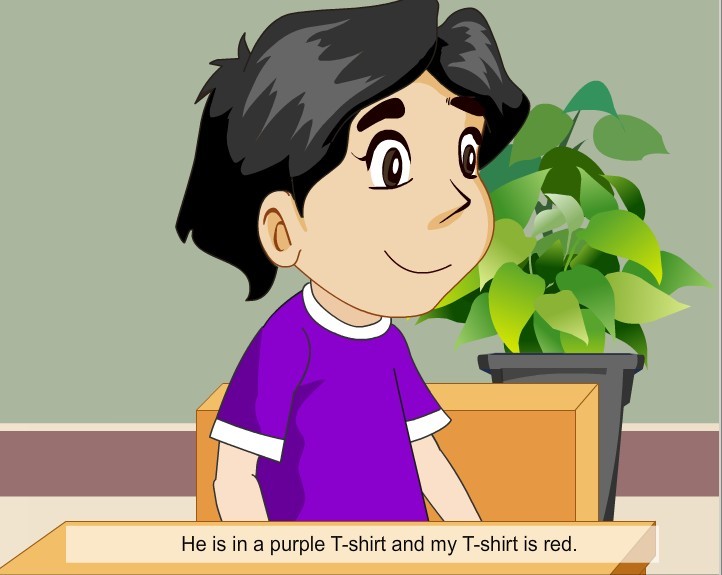 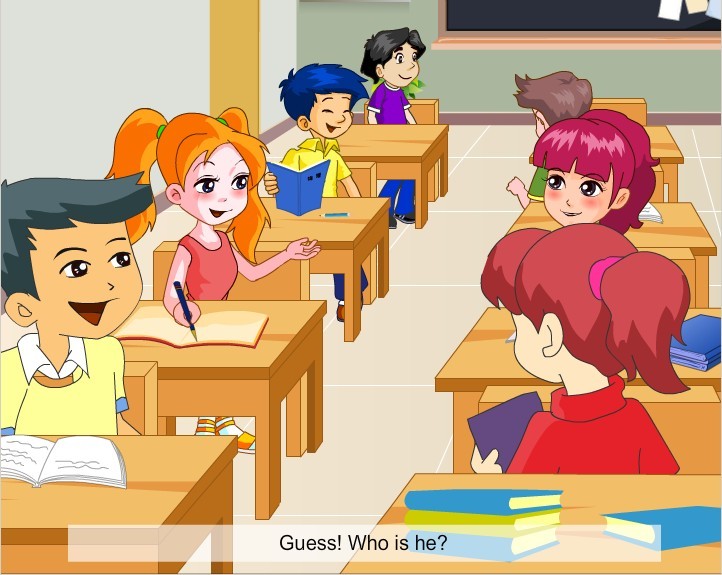 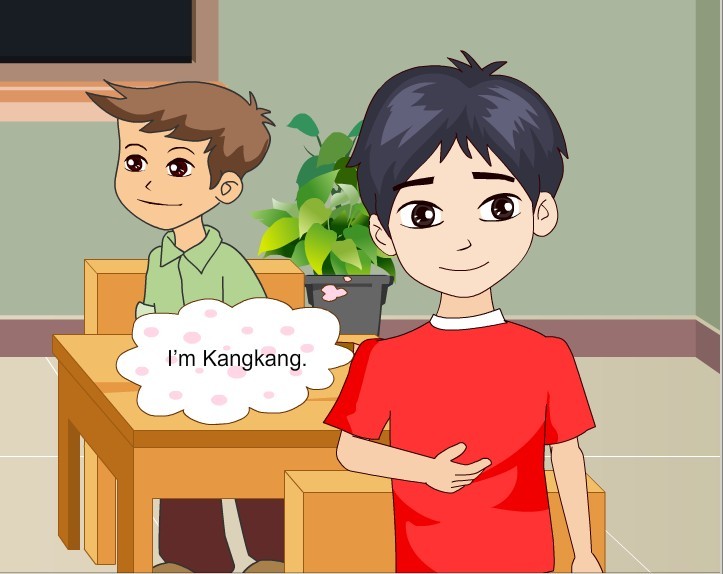 Read 1a again and mark True (T) or False (F).
(1) Kangkang’s new classmate comes from China. (   )
(2) They don’t have the same looks. (   )
(3) They are in different clothes. (   )
(4) Kangkang’s pants are yellow. (   )
(5) Kangkang’s classmate’s shoes are black. (   )
F
F
T
F
T
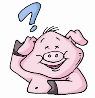 1b         Work alone
Read 1a again and complete the table. Then color the picture.
red
purple
blue
white
blue
black
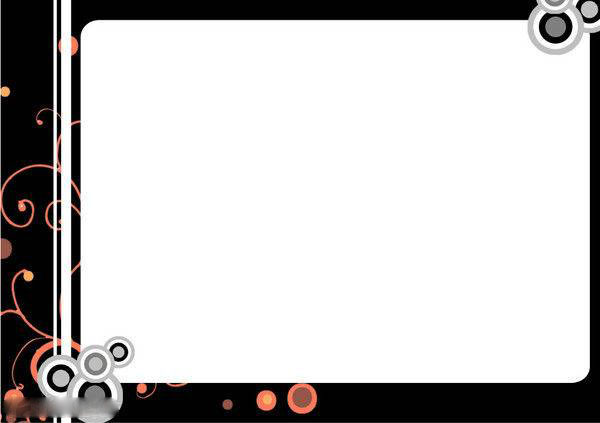 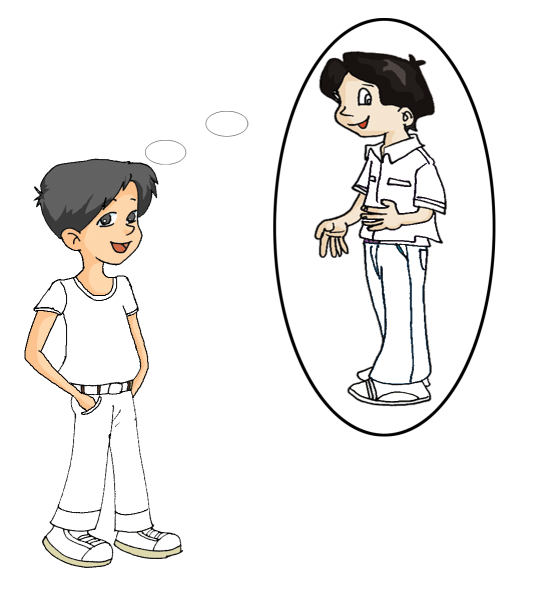 Color the picture.
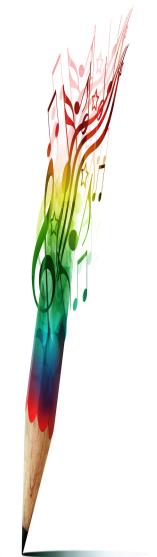 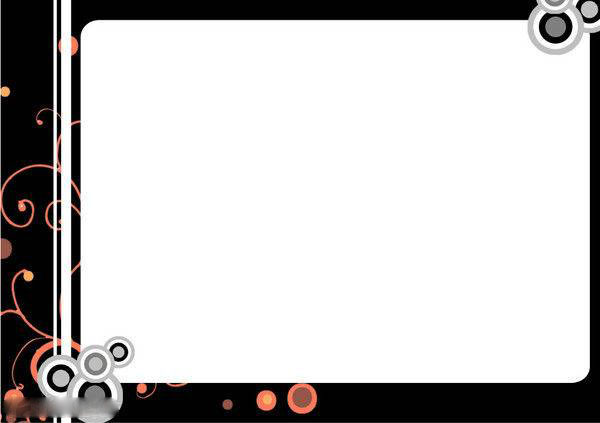 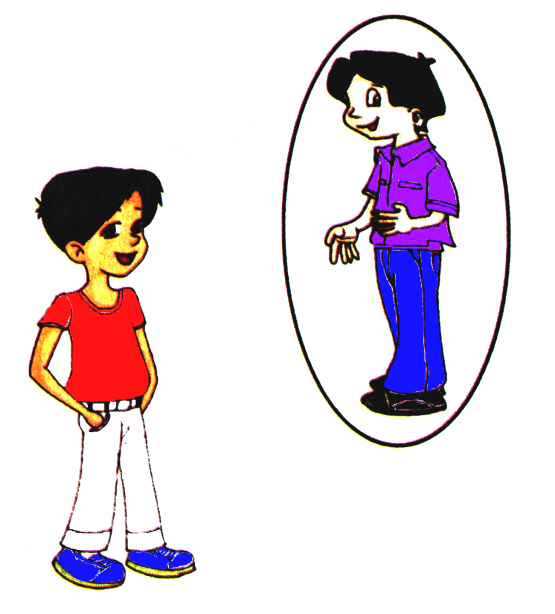 Look at the picture of Tom and Dick carefully and write a passage to describe them.
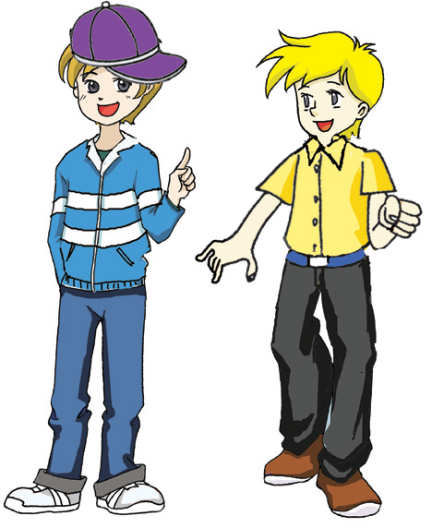 You can begin like this:
I have two new classmates.
They are Tom and Dick…
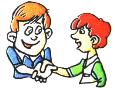 3
Group            work
Work in groups. Mix your things together and find out 
the owners. You may use the following expression:
1. Is this \ Are these ...?
    Yes. It’s \ They are ... \ No. It’s \ They are ...


2. Whose ... is this \ are these?
    I think it’s \ they’re ...
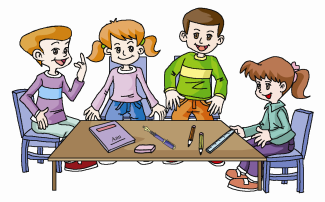 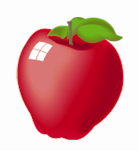 Let’s chant.
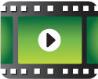 If you’re wearing RED,
Put your hands on your head.
If you’re wearing BLACK,
Touch your back.
If you’re wearing BROWN,
Touch the ground.
If you’re wearing BLUE,
Put your hands on your shoe.
If you’re wearing YELLOW,
Wave to your fellow.
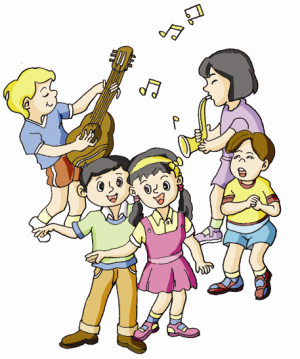 Read the sounds.
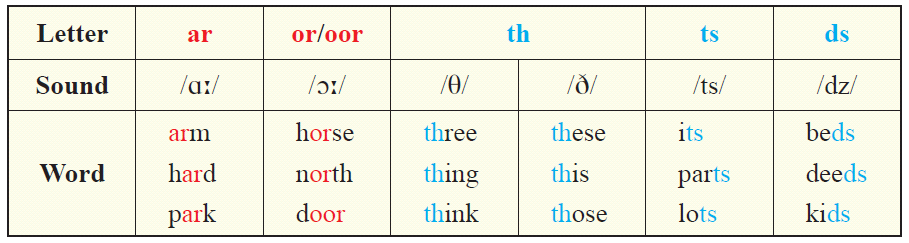 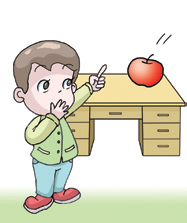 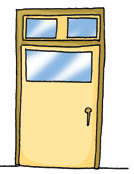 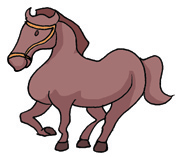 /hɔ:s/ ____    /dɔ:/_____   /ðæt/_____
door
that
horse
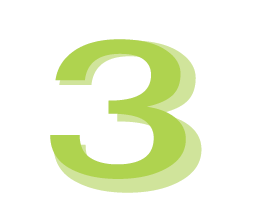 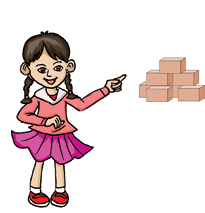 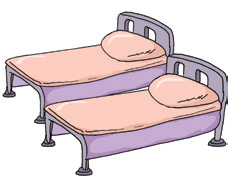 those
/θ ri:/______   /bedz/_____     /ðəuz/______
three
beds
Read and find the same sound.
/a:/
1. mom  are  not  what  car  box
/ɔ:/
2. yours  strong  tall  short  long
/θ/
3. thank    think    three   mouth
/ð/
4. this  they  that  these  those
summary
学习音标。
   /a:/  /ɔ:/  /θ/  / ð /  /ts/   /dz/
2. 学习描述新朋友。
    His/Her name is ...
    He/She comes from ...
    He/She has … and…
    He/She is in...
    His/Her pants/shoes/T-shirt are ...
Homework
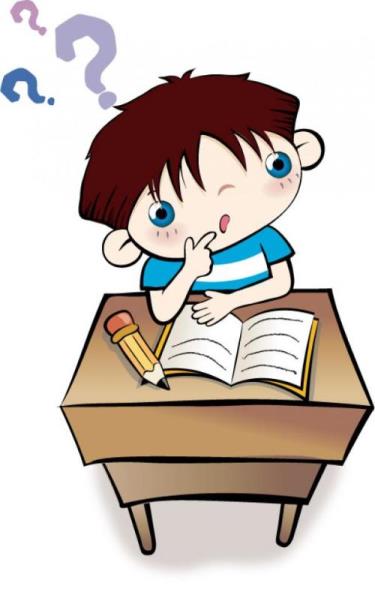 ★Write a passage to introduce  your classmates.
★Prepare color pens and paper. 
★ Collect some pictures of your   favorite actors.